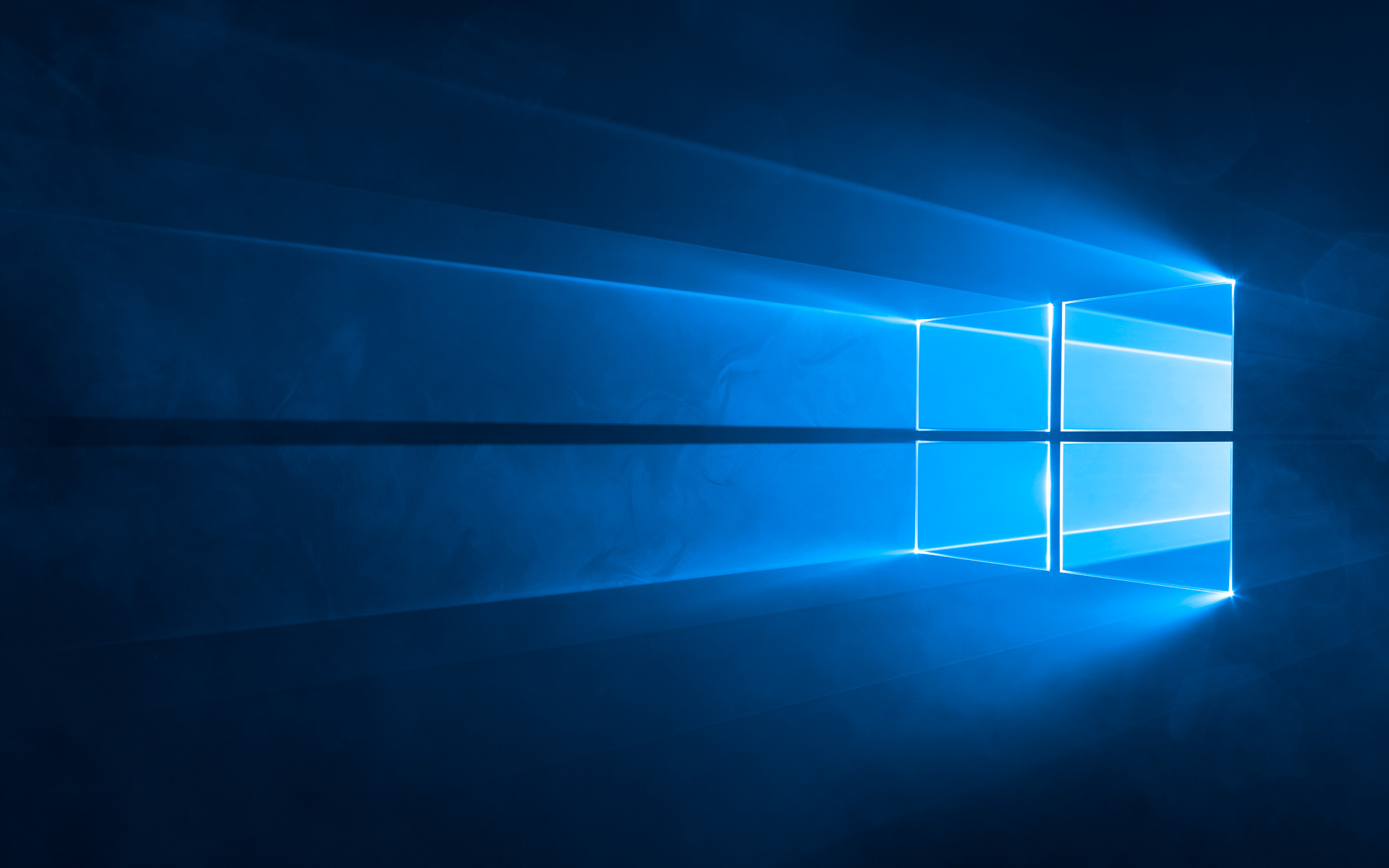 暫存區月初清除
常用程式